Клуб «Надежда»
Докладчик: Дремайлова Надежда Николаевна
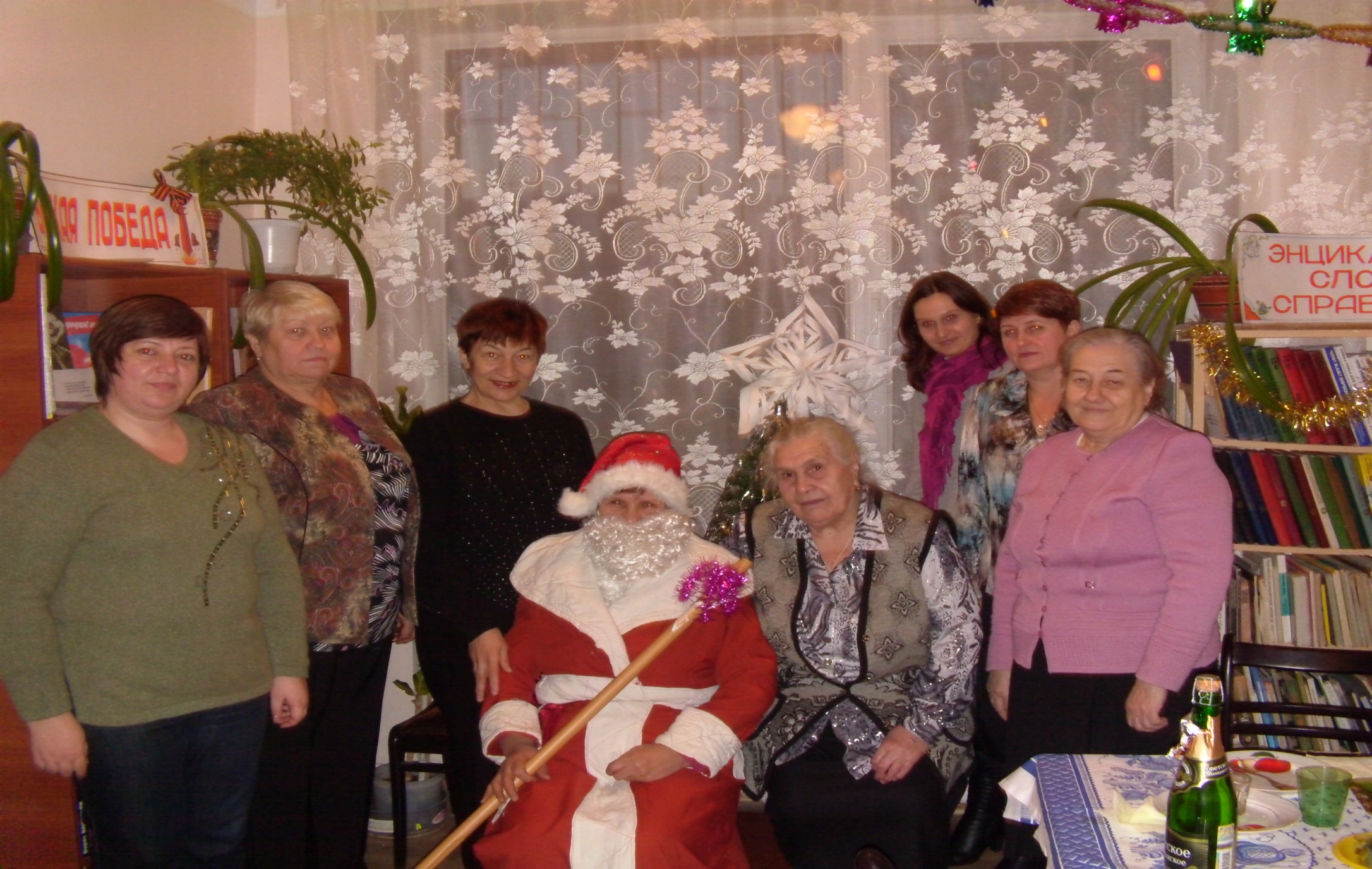 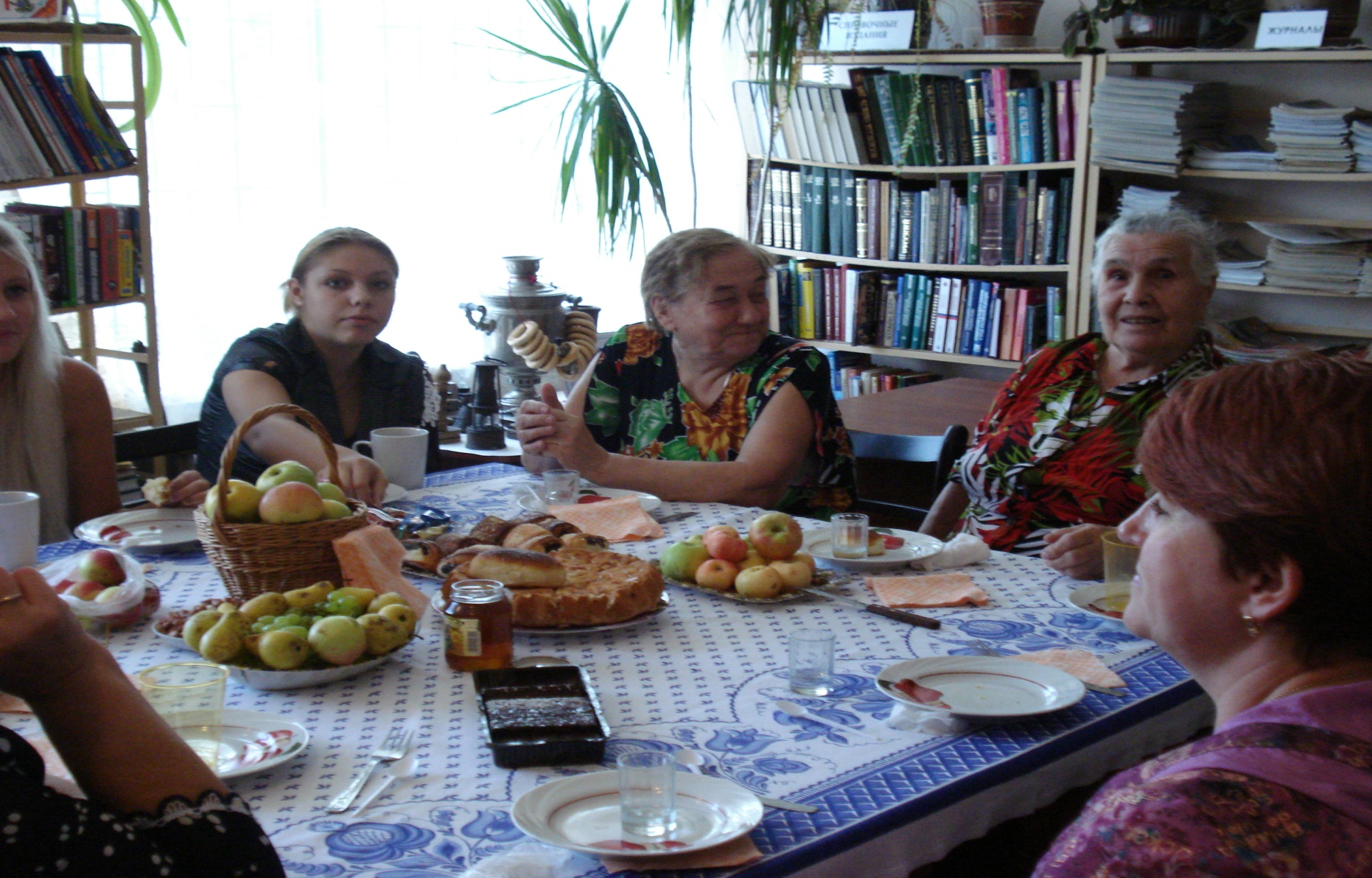 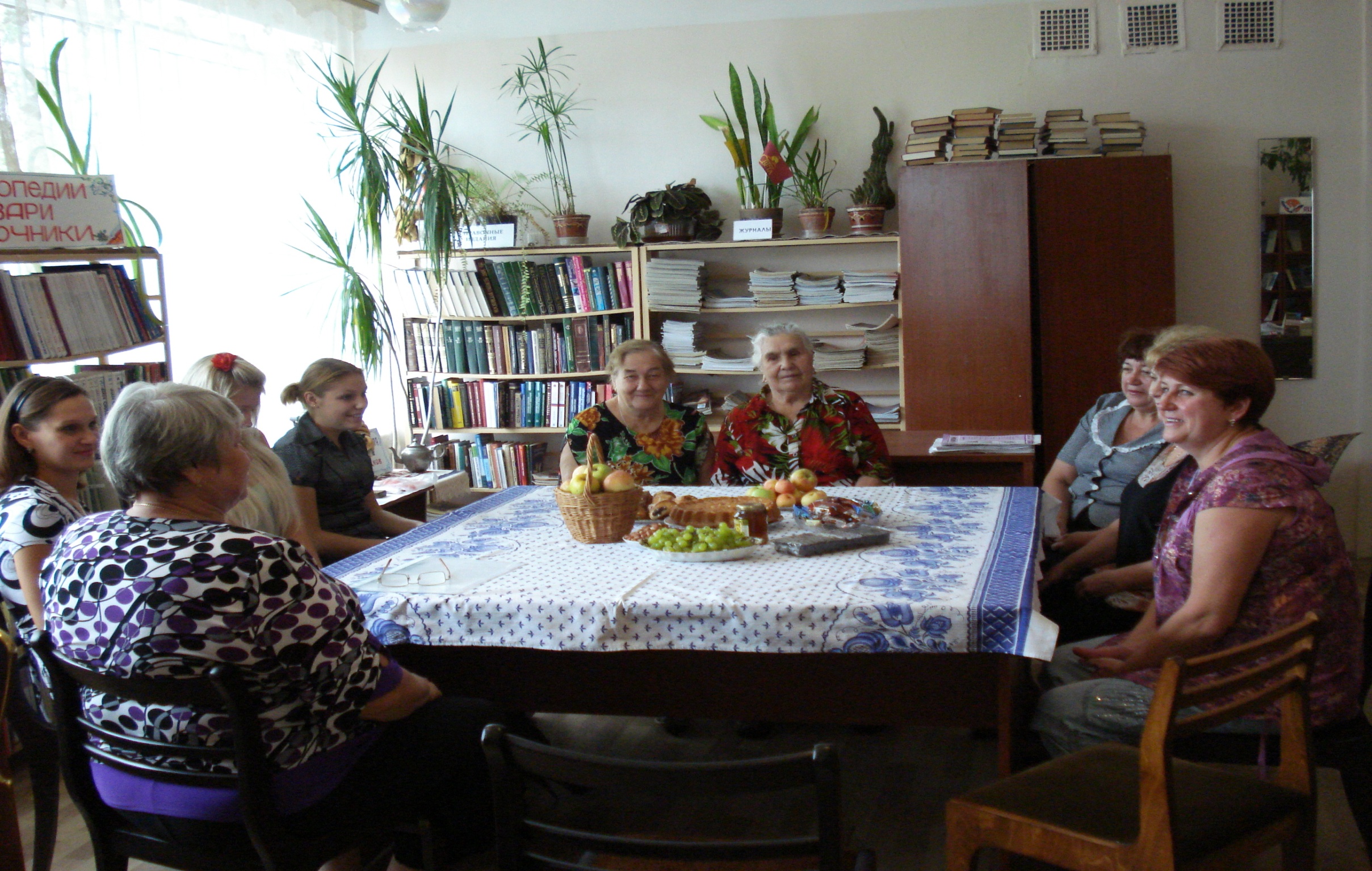 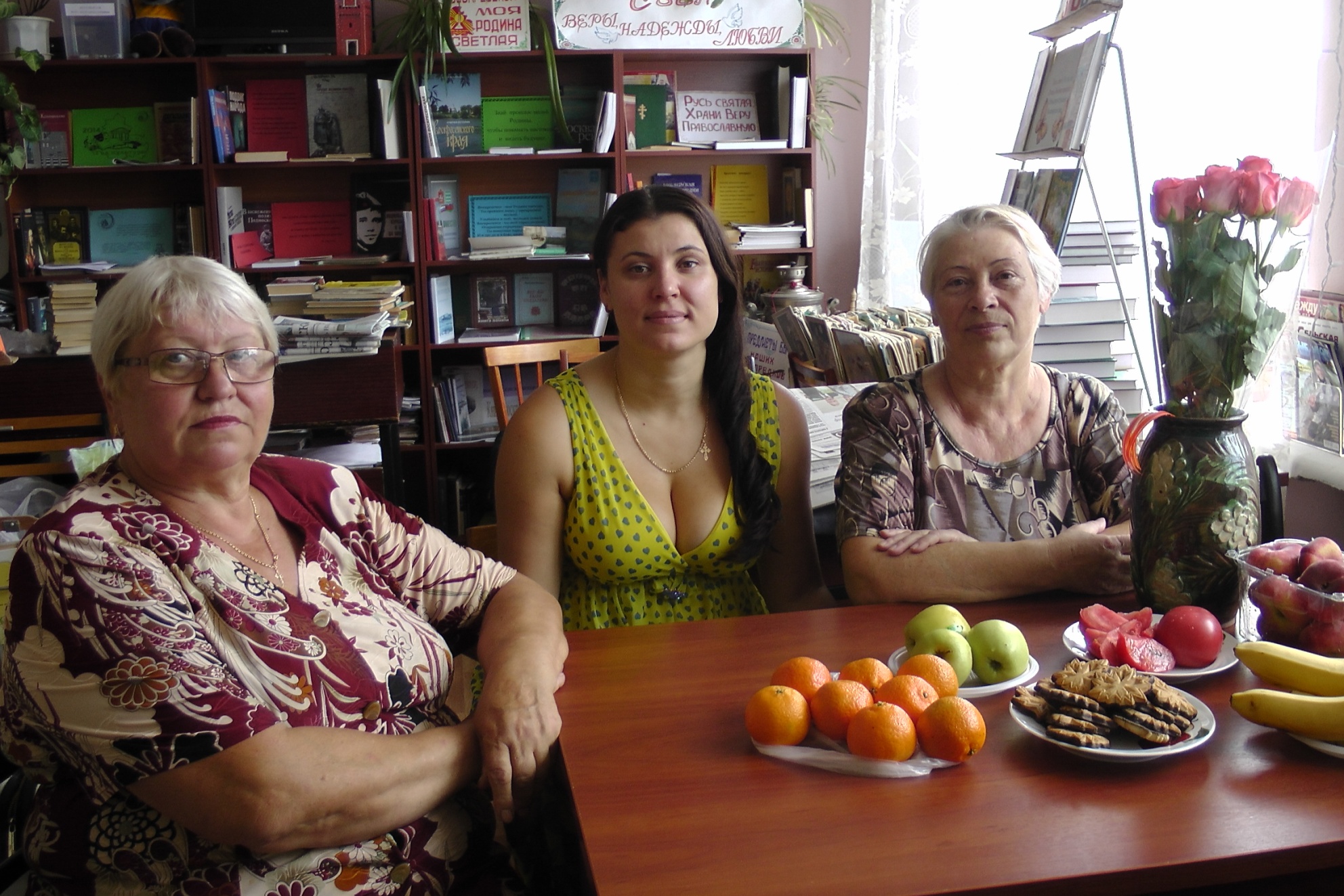 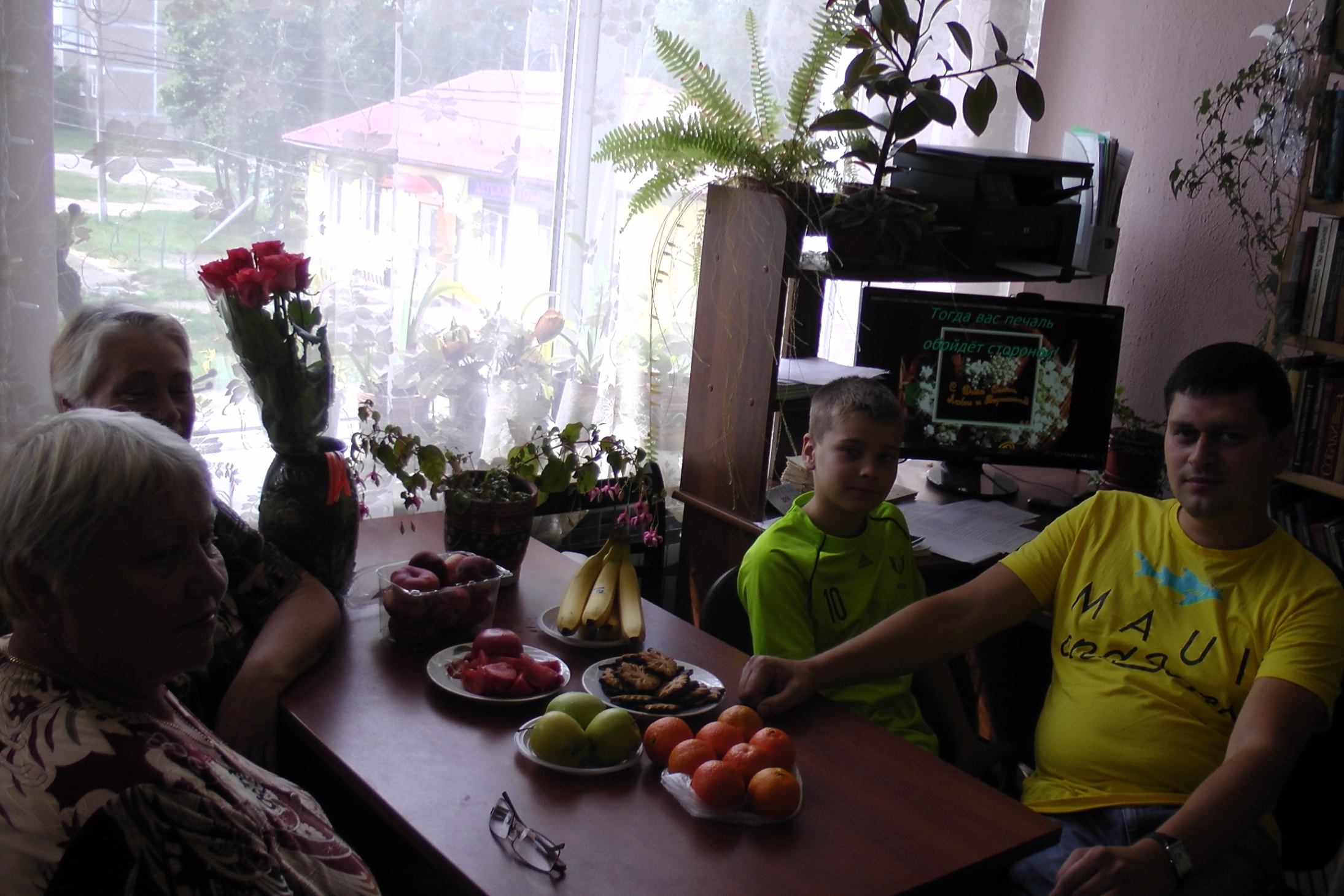 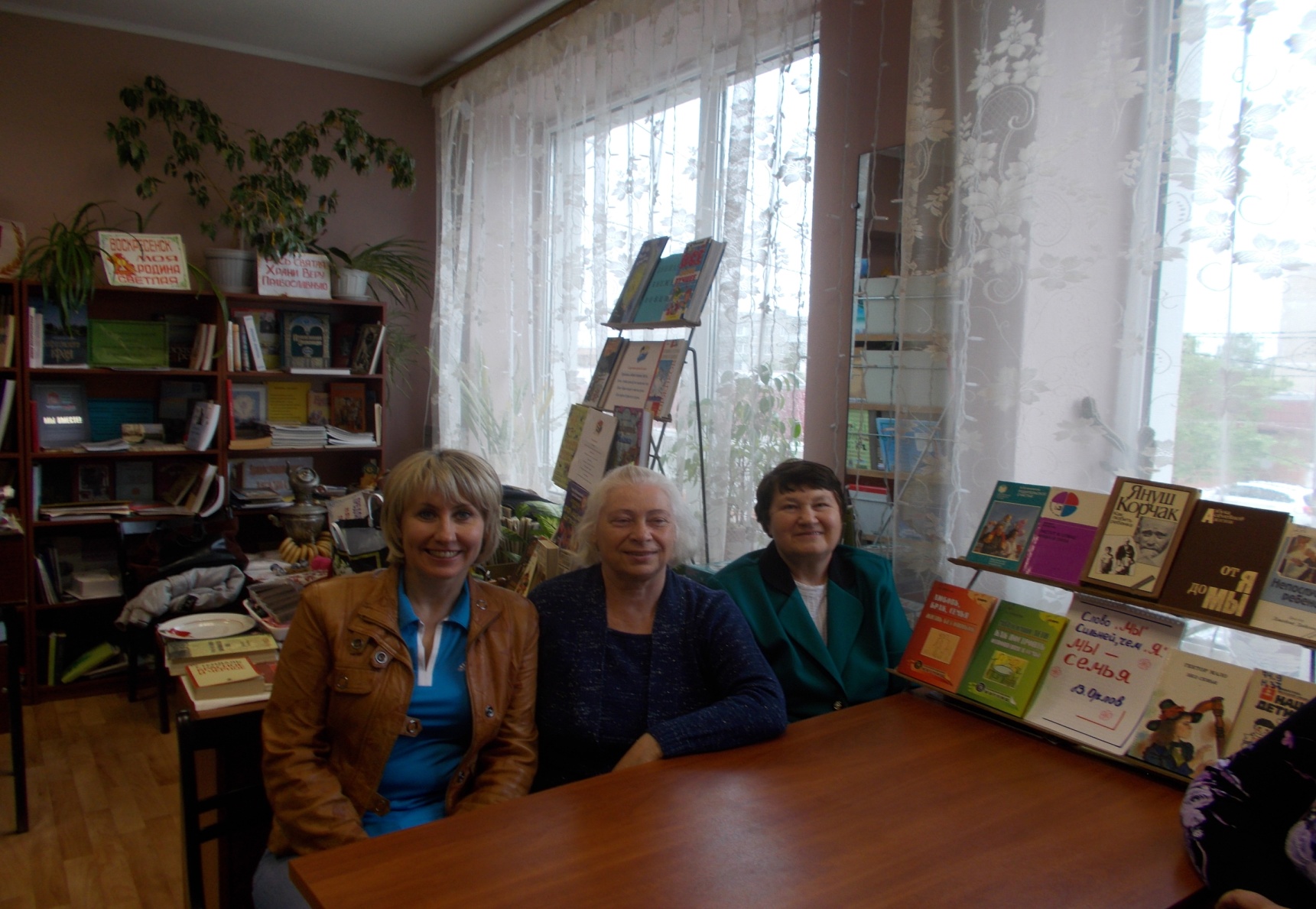 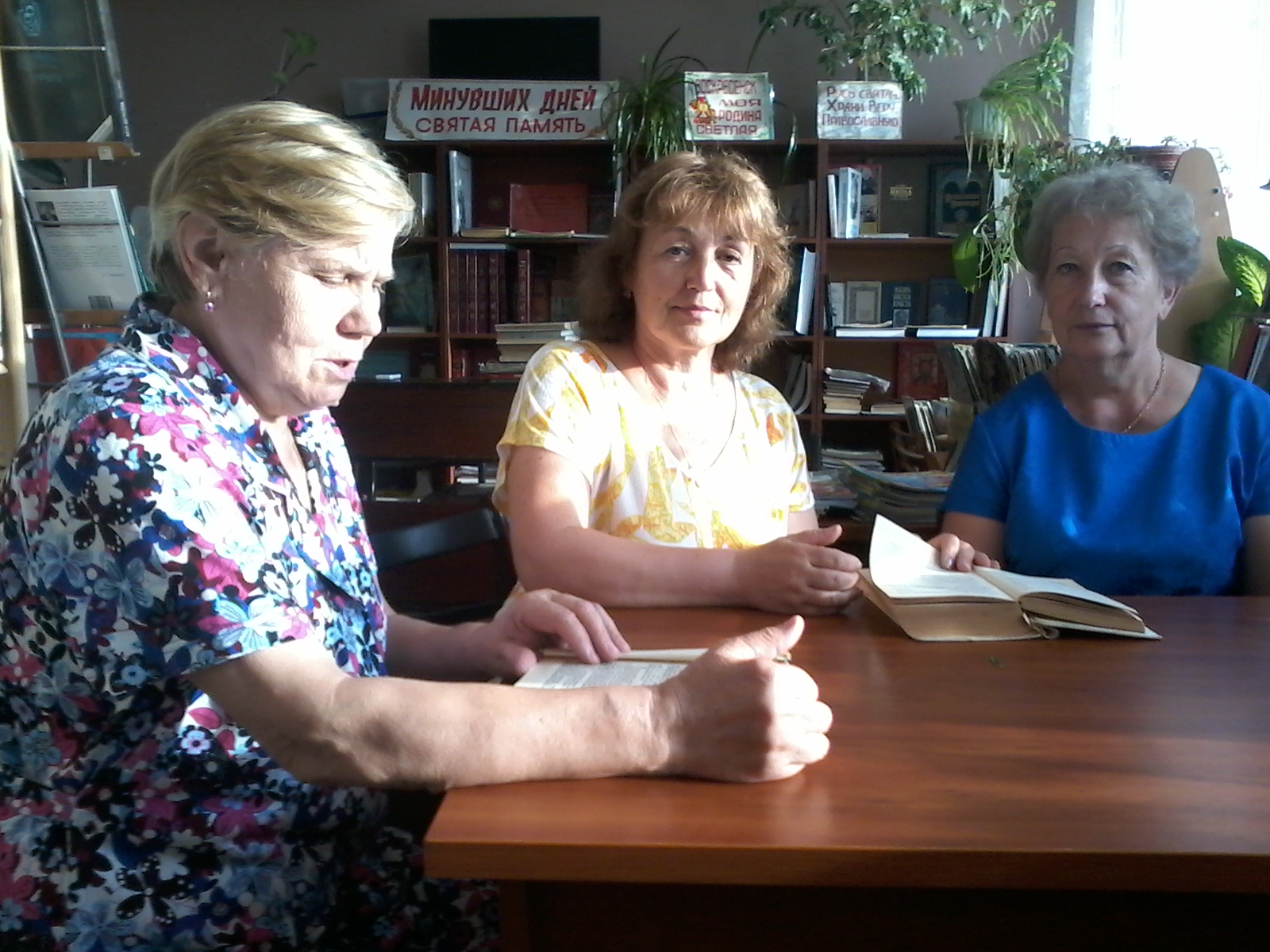 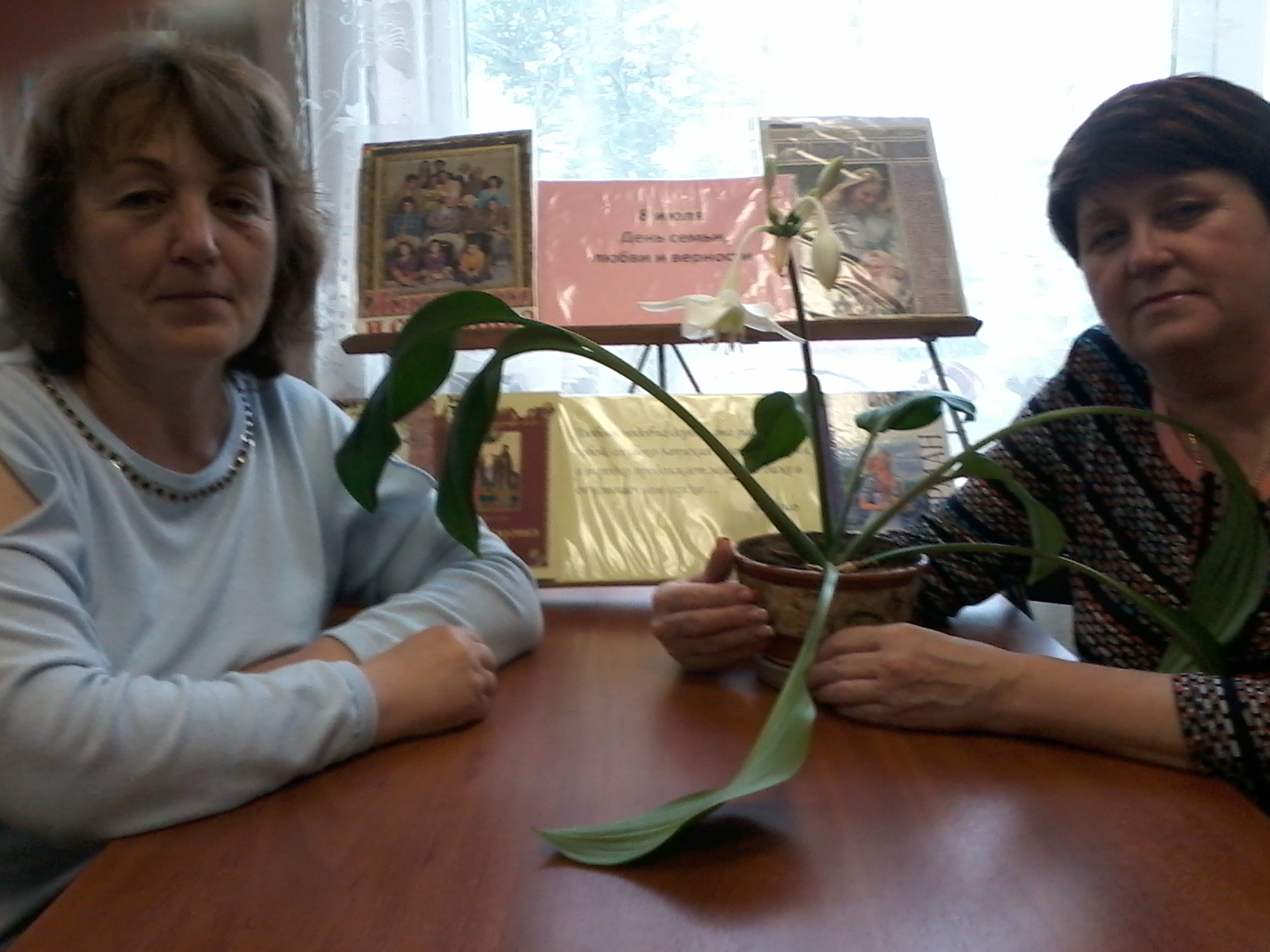 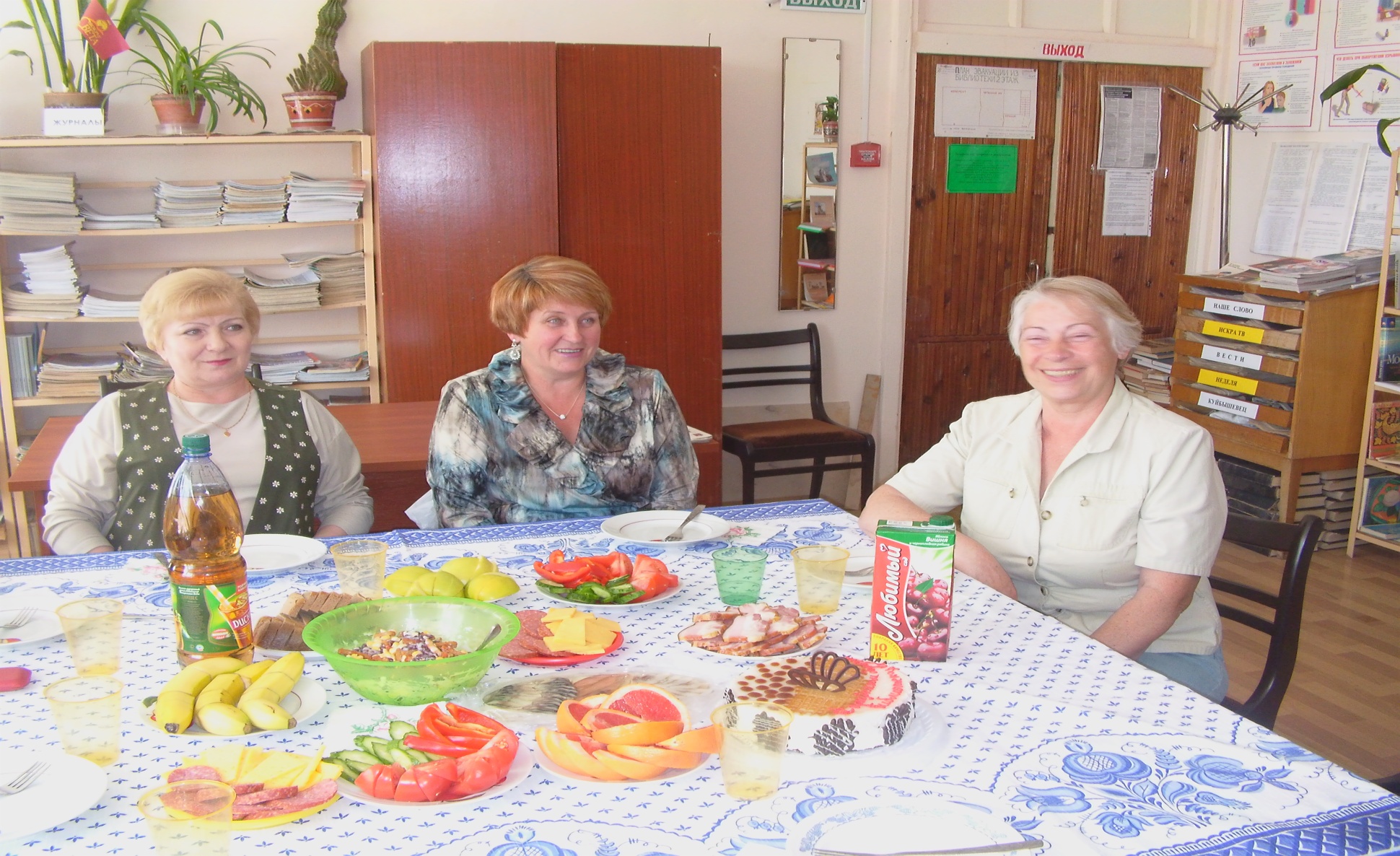 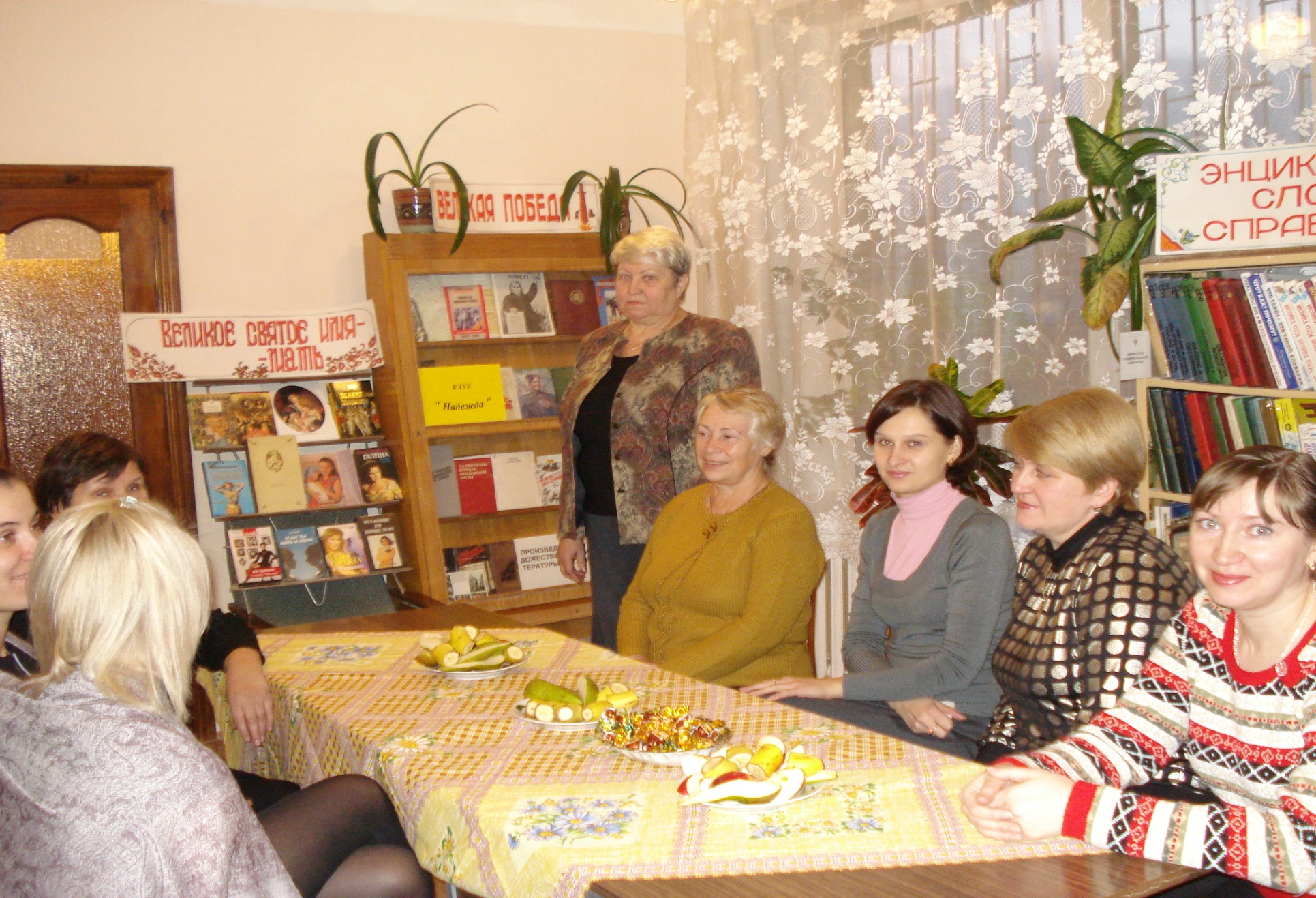